Amyloidóza, m.Waldenström, MGUS
MUC. Volodymyr Porokh
sk.16 VL
Amyloidóza
=heterogenní skupina onemocnění charakterizovaná extracelulární akumulací nízkomolekulárních proteinů s pozměněnou sekundární strukturou, která brání degradaci
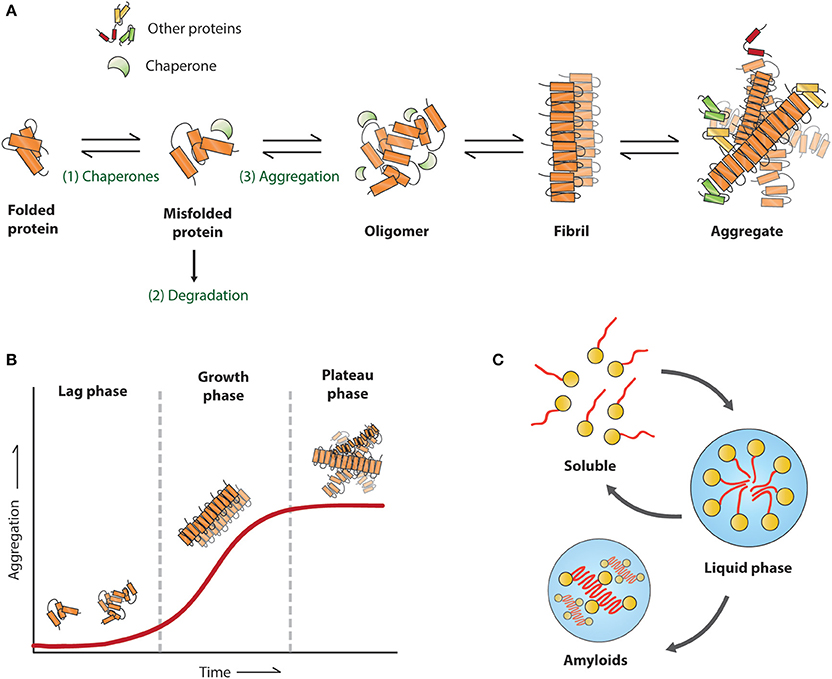 Incidence – 5-12/mil
Median věku 64 let 
Systemová x lokální
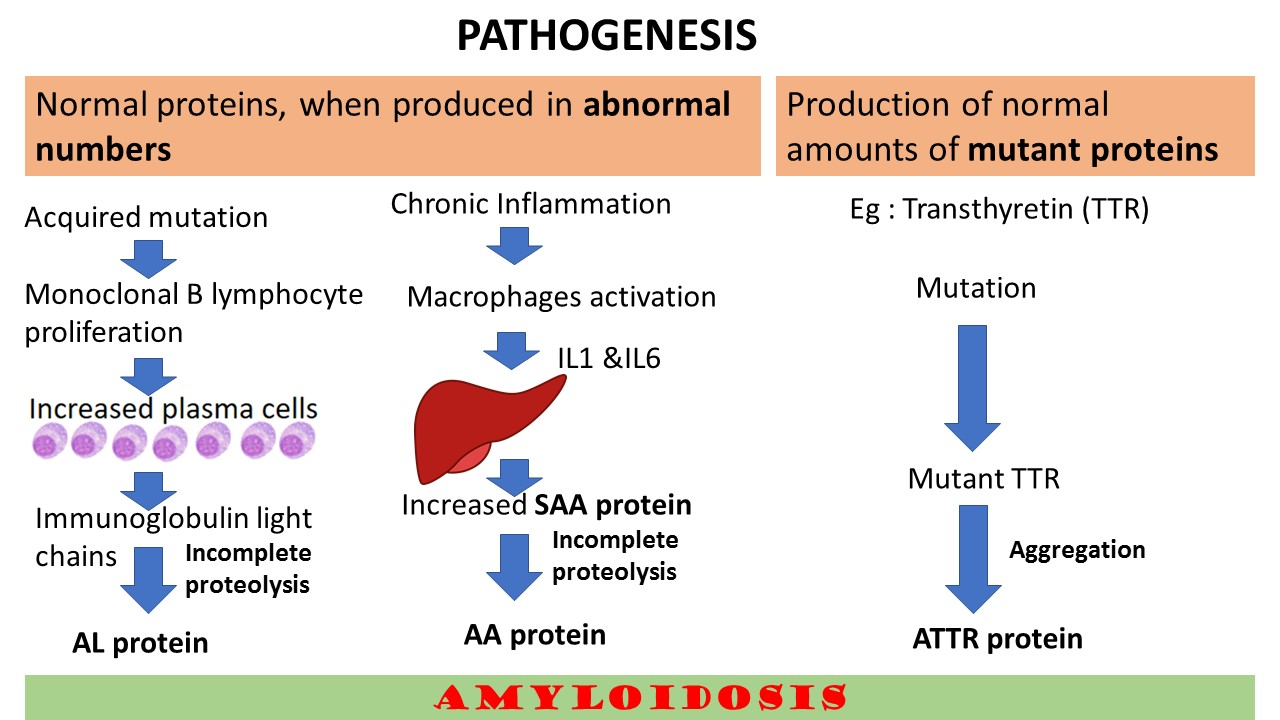 Manifestace
Závisí na typu amyloidu
Možnosti diagnostiky
Amyloidóza může být způsobená různými proteiny (>25 + různé varianty)
Přesný typizace a časná diagnóza je klíčová pro léčbu, protože různé formy vyžadují různé léčebné postupy
Rozlišení jednotlivých typů nemoci pouze na základě klinických projevů je obtižné
Možnosti diagnostiky:
Detekce přítomnosti amyloidu – mikroskopicky za použití barvení konžskou červení – červeno-zelený dichroismus a dvojlom v polarizovaném světle
Immunohistochemie – detekce serum amyloid  P component (SAP),AL – lehké řetězce kappa/lambda, AA, senilní TTR – ne vždy spolehlivá
Genomické metody
Hmotnostní spektrometrie
Diagnostický postup při podezření na AL amyloidózu
M.A.Gertz Immunoglobulin light chain amyloidosis: 2018 Update on diagnosis, prognosis, and treatment
Strategie léčby
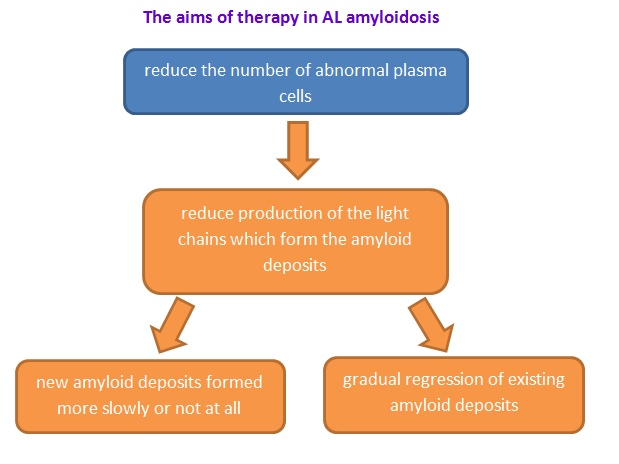 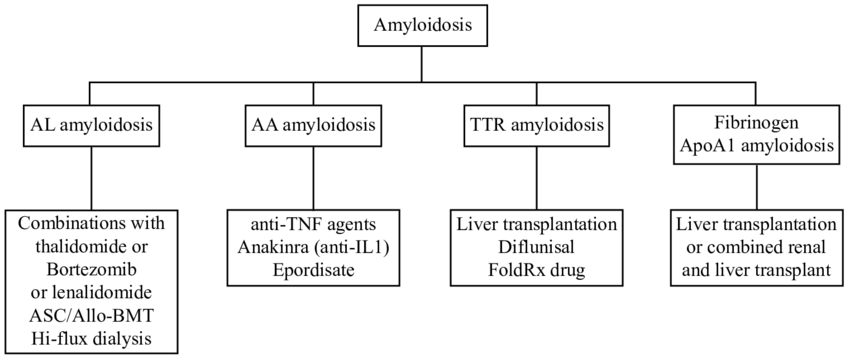 Závisí na typu amyloidózy – snažíme se řešit příčinu kde je to možné nebo snažíme se zpomalit deposize proteinových agregátů
Amyloidóza – centra ČR
Brno – prof. Adam
Hradec Králové – doc. Maisnar
Olomouc – prof. Ščudla
Ostrava – prof. Hájek 
Praha FNKV – dr. Gregora 
Praha VFN – prof. Špička
Morbus Waldenström
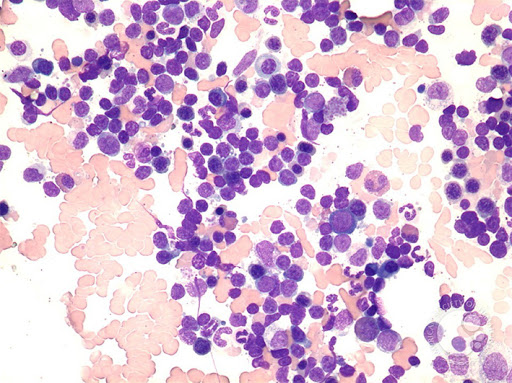 Patří mezi monoklonální gamapatie
Podstatou je proliferace mutovaných B-lymfocytů, které se diferencují na lymfoplasmocytární buňky produkující monoklonální IgM
Management pacienta s WM
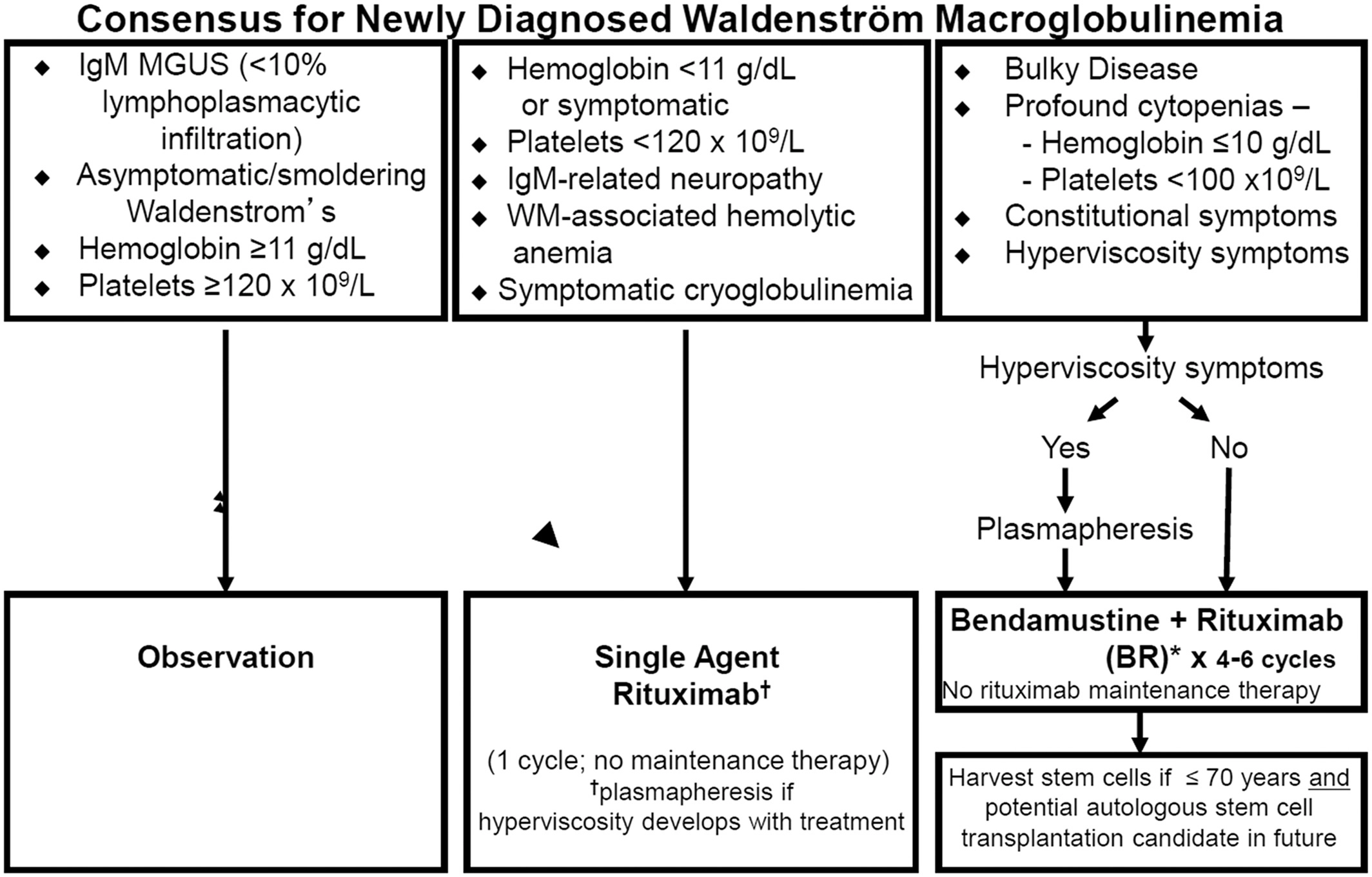 Možnosti léčby
MGUS
Monoclonal Gammopathy of Undetermined Significance
Patří mezi nejčastější premaligní stavy. 
Riziko maligní transformace – 1% za rok
Patogeneze
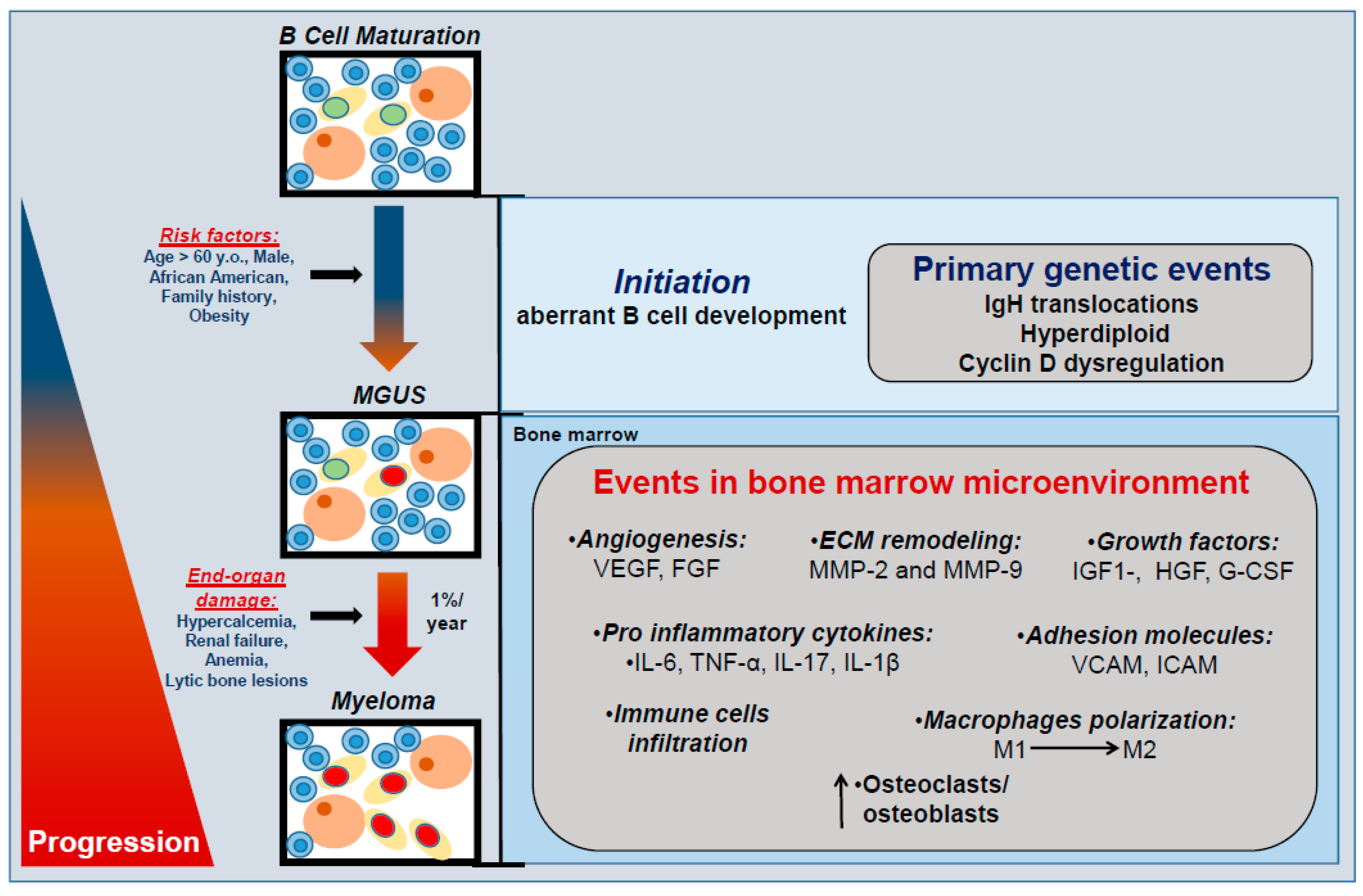 Není zcela objasněna
Diagnostická kritéria pro MGUS
Sandecká V et al. Klin Onkol 2018
Management pacienta s MGUS
U pacientů s MGUS nedochází ke snížení rizika progrese, proto je doporučeno celoživotní sledování
V prvním roce je doporučeno upřesnit dynamiku nárustu M proteinu pro určení dynamiky MGUS
Pacienti by měli být sledování po 6 měsících 
V případě stabilního stavu bez známek progrese – jednou za 2-3 roky
Děkuji za pozornost